GST Appeals – A Pragmatic Approach
CA Gagan Kedia
FCA, LLB, Cert(IDT), CS, B.Com,

Partner, H N A & CO LLP
(Formerly Hiregange & Associates LLP)
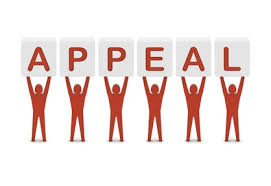 Today’s Coverage
Appealable & Non-Appealable Orders
Legal Provisions & Procedural Matters
Principles in Appeal
Professional’s Approach
CA Gagan Kedia | Hiregange Academy
2
Appealable & Non-Appealable Orders
Adjudication – The birthplace of ORDER
It is the legal (quasi-judicial) process of resolving a ‘lis’ or a dispute between the taxpayer and the department
The one who adjudicates, is called the “adjudicating authority”
As defined by Section 2(4) of the GST Act, “adjudicating authority” means any authority, appointed or authorized to pass any order or decision under this Act, but does not include the [Central Board of Indirect Taxes and Customs], the Revisional Authority, the Authority for Advance Ruling, the Appellate Authority for Advance Ruling,
Issue of adjudication order, known as “order-in-original”  
The taxpayer, or the department, or both, have the option to go for further appeal(s) / review / revision, etc.
CA Gagan Kedia | Hiregange Academy
4
Appealable Orders
Registration Grant Rejection or Reg-Cancellation Order under Section 29
Refund Rejection Order under Section 54 – RFD-06
Assessment Order under Section 62 – non-filers
Assessment Order under Section 63 – unregistered persons
Demand Order under Section 73 or 74
Detention Order under Section 129  
Confiscation Order under Section 130
CA Gagan Kedia | Hiregange Academy
5
Non-Appealable Orders
Section 121 provides that no appeal shall lie against the following orders:

an order of the Commissioner or other authority empowered to direct transfer of proceedings from one officer to another officer; or 
an order pertaining to the seizure or retention of books of account, register and other documents; or 
an order sanctioning prosecution under this Act; or 
an order passed under section 80 (payment of tax in installment)
CA Gagan Kedia | Hiregange Academy
6
Legal Provisions & Procedural Matters
Appeal to Appellate Authority
Section 107 provides power to appeal against any order or decision passed by adjudicating authority -
Within 3 months from the date of order communicated – By Person i.e., Tax Payer
Within 6 months from the date of order communicated – By Commissioner or any of his Subordinate Officer i.e., Department

Extra Time - If sufficient cause for delay-  Appellate authority may accept, subject to satisfaction- section 107(4) – 1 month
CA Gagan Kedia | Hiregange Academy
8
Issues in Time Limit
Delivering the order copy to authorized representative – treated as communication ?
Date of communication to authorized representative – to be considered for time limit of 3 months?
Date of Summary Order or Date of detailed Order?

Condonation period – 1 month (sufficient cause to be shown)
Can Appellate Authority condone the delay beyond 1 month? – No. But High Court can condone the delay in exercise of Writ Jurisdiction (Apotex Research Pvt Ltd Vs UOI & Eswari Global Metal Industries Ltd Vs UOI among other decisions of other HC’s) 
Contrary decisions in – Vikas Shankar Joshi Vs Addl CCE & ST
CA Gagan Kedia | Hiregange Academy
9
Modes of communication of Order
Section 169(1) specifies the modes of communication for any decision, order, summons, notice or any other communication:
by giving or tendering it directly or by a messenger including a courier
by registered post or speed post or courier with acknowledgement due
by sending a communication to his e-mail address
by making it available on the common portal
Section 169(3) assumes that the registered post or speed post or courier shall reach the intended person within normal time of transit unless otherwise proved – courier tracking

Baghel Trading Co. Versus STATE OF U.P. Writ Tax No. 1056 of 2023, decided on 03-10-2023 – Allahabad HC – Matter Listed – Uploading on portal is not communication 
 Communicated (107) vs. Served (169)
CA Gagan Kedia | Hiregange Academy
10
Who is Appellate Authority
Rule 109A of CGST Rules prescribed the Appellate Authority as follows

  






Different States appointed different Appellate Authorities
CA Gagan Kedia | Hiregange Academy
11
Pre-Deposit
Pre-deposit is mandatory for filing the appeal [107(6)]
How much	- Entire Amount of admitted tax + interest + Penalty; PLUS
	- 10% of disputed tax or 25 crores whichever is lower
		- For E-way bill appeals – 25% of penalty amount
Deemed stay on recovery of demand - after making pre-deposit [107(7)]
Whether Pre-deposit can be paid through ITC ? [Flipkart – Sep 23 - Patna HC DB against assessee + SC –Dec 23 - stayed the order]
Amnesty Scheme for Appeal – 12.5% (mandatory 2.5% Cash ledger)
CA Gagan Kedia | Hiregange Academy
12
Form and Mode of Filing Appeal
GST APL-01 to be filed either electronically or otherwise (Cal HC) as may be notified by the Commissioner &  
Provisional acknowledgement shall be issued to the appellant immediately – Rule 108(1)
Certified copy of order to be submitted within 7 days in case of offline filing.
If not submitted within 7 days – date of submission of certified order shall be considered as date of filing of Appeal
A final acknowledgement, indicating the appeal number shall be issued in FORM GST APL-02 by the Appellate Authority or an officer authorized by him in this behalf - Rule 108(3)
CA Gagan Kedia | Hiregange Academy
13
Principles in Appeal
Principles of Natural Justice
CA Gagan Kedia | Hiregange Academy
15
Personal Hearing
3 adjournments can be taken
Better to prepare the gist of submissions
Be through with the facts of the case and business of the assessee
Explain the facts and your grounds in brief during the hearing
Refer relevant documents during the hearing
Submit the complete extract of case law if the facts are same
Additional grounds of appeal – if AA satisfies that omission was not wilful or unreasonable
CA Gagan Kedia | Hiregange Academy
16
Order of the Appellate Authority
Confirm, modify or annul the order - cannot remand back to AO – 107(11) – therefore AA can make such further inquiry as may be necessary.
Speaking order with reasons for findings
Order to be communicated to the appellant, respondent and to the adjudicating authority 107(14)
Copy to Jurisdictional Commissioner of Central Tax and State tax
Every order passed under this section shall, subject to the provisions of section 108 or section 113 or section 117 or section 118 be final and binding on the parties
CA Gagan Kedia | Hiregange Academy
17
Professional Approach
Facts of the case
All essential facts to be brought on record
Explain how assessee business operates
Facts should be simple and understandable
The introduction of new facts at appellate stage may not be allowed 
Facts should be supported by sufficient documentary evidence 
Details of filing reply, attending personal hearing should be mentioned
Any other correspondence after attending the PH shall be mentioned
CA Gagan Kedia | Hiregange Academy
19
Validity of Order
Passed without jurisdiction? - Circular No.1/1/2017 dated 26.06.2017 and Circular No.3/3/2017 dated 05.07.2017 has prescribed the powers of Central tax officers under different sections and rules
Passed by adjudicating authority ? - Circular No. 31/05/2018 dated 09.02.2018 has prescribed monetary limits for issuance of notices and adjudication of cases
Superintendent – 10L in case of CGST+20L in case of IGST
	AC/DC – 10L to 1 Crore in case of CGST + 20L to 2 Crores in IGST
ADC/JC – > 1 Crore in case of CGST + >2 Crores in case of IGST
CA Gagan Kedia | Hiregange Academy
20
Validity of order
Unreasoned order – Sec 75 requires the officer to give reasons while passing the order. - 	Allahabad HC in Ansari Construction Vs Addl Commr has observed Department miserably failed to verify the facts from their own records.  
Violation of Principles Of Natural Justice
Going beyond SCN
Passed beyond time-limits u/s 73 and 74
Whether Summary of Order in DRC-07 is uploaded online
Is DIN required to be quoted on every order?
CA Gagan Kedia | Hiregange Academy
21
Merits
Explain relevant statutory provisions – give extracts
Correlate with factual background
Check for circulars, FAQ’s
Case laws under GST 
Pre-GST case laws on same issue – Pari Materia 
Explain the relevance of case law to present context – else – this case law diff in facts from your case – and appeal dismiss.
Quote case laws in sequence – SC/HC(juris/others)/Tribunals
CA Gagan Kedia | Hiregange Academy
22
Merits
Judicial discipline – jurisdictional HC/Tribunal decisions are binding on authorities
Use Legal Maxims – Lex Non Cogit Impossibilia (2A Vs 3B and 16(4))
Documentary evidence for every submission
Submit external evidence wherever possible such as CA Certificate, Chartered Engineer certificate, etc.
Give re-quantification and enclose self-attested calculations
Circulars binding on department not on assessee – Ratan Melting wires – SC decision
CA Gagan Kedia | Hiregange Academy
23
Merits
Counter all the findings of the order
Take help of dictionary meaning or General Clause Act, 1897 in absence of definition under GST laws
Rules or Circulars beyond the Act are invalid
Take help of Council Meetings, FAQ’s issued to know the intention of law
Take all possible alternative arguments 
Distinguish the case laws relied on by order *or otherwise*
CA Gagan Kedia | Hiregange Academy
24
Interest and Penalties
Check whether interest is confirmed at 18% or 24% 
No interest to be paid in case ITC is not utilized – filed in a different return, rather than delay in filing return
10% penalty under Section 73(9) is mandatory ?
Section 126 – General discipline related to penalty
General penalty under Sec 125 – Rs.25,000/- for each contravention??
GST being new law – penalties shall not be imposed
GST is in trail and error phase
CA Gagan Kedia | Hiregange Academy
25
Interest and Penalties
Penalty under Sec 74 is applicable only when short/non-payment or irregular ITC or erroneous refund is due to 
Fraud
Wilful-misstatement
Suppression of facts to evade payment of tax
Suppression defined in Explanation 2 to Sec 74 to mean
Non-declaration of facts or information which a taxable person is required to declare in return, statement or report or any other document or
Failure to furnish any information on being asked for in writing by proper officer
CA Gagan Kedia | Hiregange Academy
26
Interest and Penalties
There should be something positive other than mere inaction or failure on the part of manufacturer/service provider - CCE, Chemphar Drugs & Liniments 1989 (40) E.L.T 276 (S.C)
Mere failure to pay tax is not enough and must act deliberately to avoid such payment of tax - Tamil Nadu Housing Board v. CCE, 1994 (74) ELT 9 (SC)
In case of bonafide belief penalties should not be imposed - Padmini Products v. Collector —1989 (43) 195 (S.C.)
Bonafide belief as to -non-taxability of service cannot be the reason for the imposition of the severe penalty - Rajasthan Spinning & Weaving Mills [2009 (238) E.L.T. 3 (S.C.)
CA Gagan Kedia | Hiregange Academy
27
Interest and Penalties
It is settled position that penalty should not be imposed for the sake of levy. The penalty is not a source of Revenue - Collector of Customs v. Unitech Exports Ltd. 1999 (108) E.L.T. 462 (Tribunal) 
Issue involves interpretations and complexities in the determination of taxability - CCE v. Poonam Plastics Industries 2011 (271) E.L.T 12 (Guj) -
Detention of vehicle – Minor penalties in case of clerical mistakes - Circular No.64/38/2018-GST dated 14.09.2018 
Mismatch in GSTR-01 and 3B is not conclusive for suppression – AP Appellate Authority
CA Gagan Kedia | Hiregange Academy
28
Procedure for filing appeal - offline
Appeal before Commissioner (Appeals) 
No. of Sets - 2 sets for filing (along with annexure) + 2 sets one for Client copy and office copy
Printing instructions - in green legal sheet / white A4 sheet with specific instructions to affix seal and signature on each page. 
Copy of Order – Either original order or certified true copy of order. 
Court Fee requirement – as mentioned in the preamble of the order. 

Other points to note – 
Appeal to be duly page numbered and indexed
Annexures to be marked separately as A, B, C, D
Appeal to be filed along with Cover letter (copy of cover letter for filing acknowledgment)
Sequence of placement  - Cover Letter > Index > Pre-deposit challan > authorization letter > appeal papers > annexures 
Acknowledgment of submission to be taken in hard copy or RPAD filing receipt
CA Gagan Kedia | Hiregange Academy
29
Procedure for filing appeal – online
Step 1: Log in to the GST portal.
Step 2: Go to Services>User Services>My applications
On the ‘My Applications’ page, select application type as ‘Appeal to Appellate Authority’ and then click on ‘New Application’.
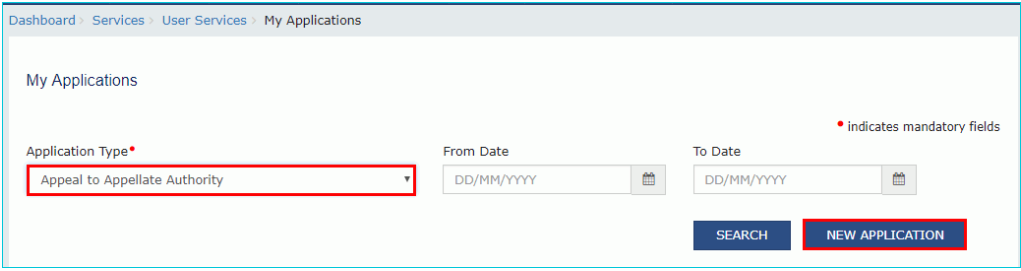 The ‘GST APL-01-Appeal to Appellate Authority’ page will be displayed.
Step 3: Select the order type as ‘Demand Order’ and enter the order number. Click on search.
Step 4: Select one or more categories of the case under dispute from the drop-down list and click on add.
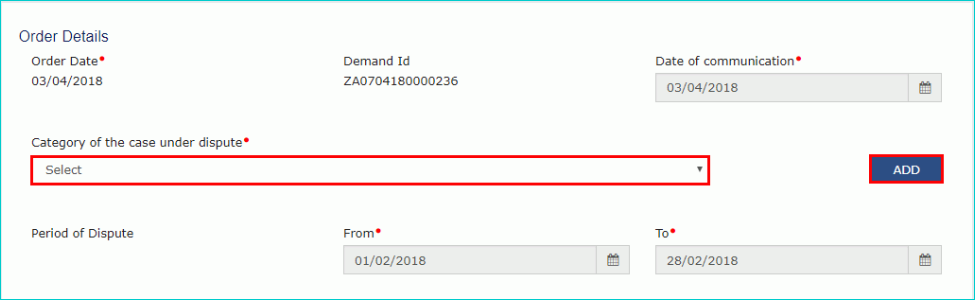 CA Gagan Kedia | Hiregange Academy
30
Procedure for filing appeal – online (Cont.)
Step 5: Upload annexure to GST APL-01- Click on the ‘click here’ link on the order page
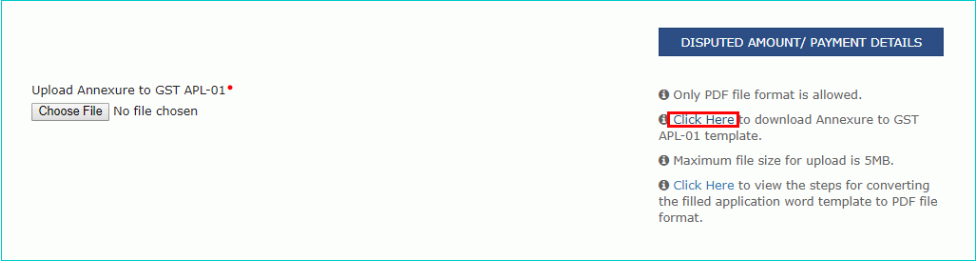 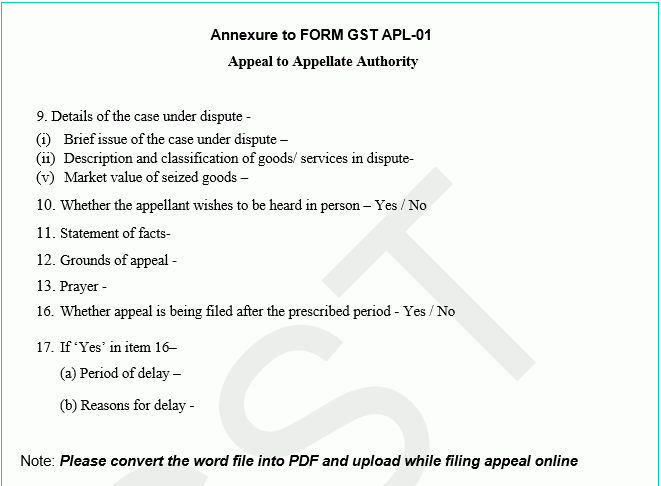 CA Gagan Kedia | Hiregange Academy
31
Procedure for filing appeal – online (Cont.)
Step 6: Fill details of amount under dispute – Demand created, demand admitted and Demand paid
Note: Demand admitted = Demand created – Amount disputed
Hence, the amount of dispute cannot be more than the demand created.
Percentage value of the pre-deposit going to be paid, which is by default a minimum of 10% of the amount disputed.
Enter the place of supply details for the amount of demand admitted. For this, click on hyperlink ‘Integrated Tax’ as follows:
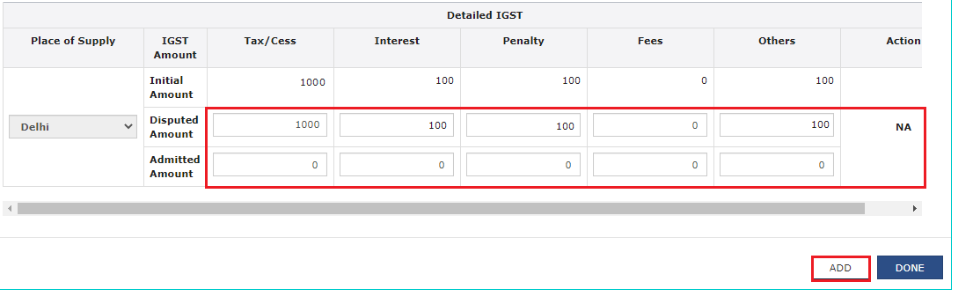 CA Gagan Kedia | Hiregange Academy
32
Procedure for filing appeal – online (Cont.)
Step 7: Add supporting documents. Enter the document description and then choose the file for upload.
Step 8: Proceed to file – Select the declaration checkbox. Then select the authorised signatory and enter the place to proceed to file.
Get Provisional acknowledgment of filing online. 
Note: Final acknowledgement of the appeal filed is issued, when after electronic filing of appeal, the documents as well as Appeal with verification part is submitted to the Appellate authority, within 7 days from the electronic filing. Thereafter the appeal documents are checked and if found in order, final acknowledgment is issued. The appeal shall be treated to be filed only when the final acknowledgement, indicating the appeal number is issued.
CA Gagan Kedia | Hiregange Academy
33
Issues in filing online appeal
Summary Order in Form DRC-07 is not being uploaded on portal – no order number
Difference between Order and Summary Order
Detention orders not being uploaded on portal
Delay in getting Final Acknowledgment.
Set-off issues for pre-deposit.	
Index to be given for annexures while uploading appeal – confusion for reader.
CA Gagan Kedia | Hiregange Academy
34
Department Appeal
Review by Commissioner
Direct any officer subordinate to apply to appellate authority
Time limit – 6 months from date of communication
Condonation period – 1 month [Circular No.1077/01/2021-CX dated 19.01.2021]
Taxpayer can file reply to appeal or cross –objections
Form GST APL-03
Certified copy to be submitted within 7 days
CA Gagan Kedia | Hiregange Academy
35
Any Queries???
THANK YOU!
For any clarification

gagan@hnaindia.com
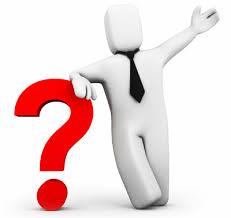 36